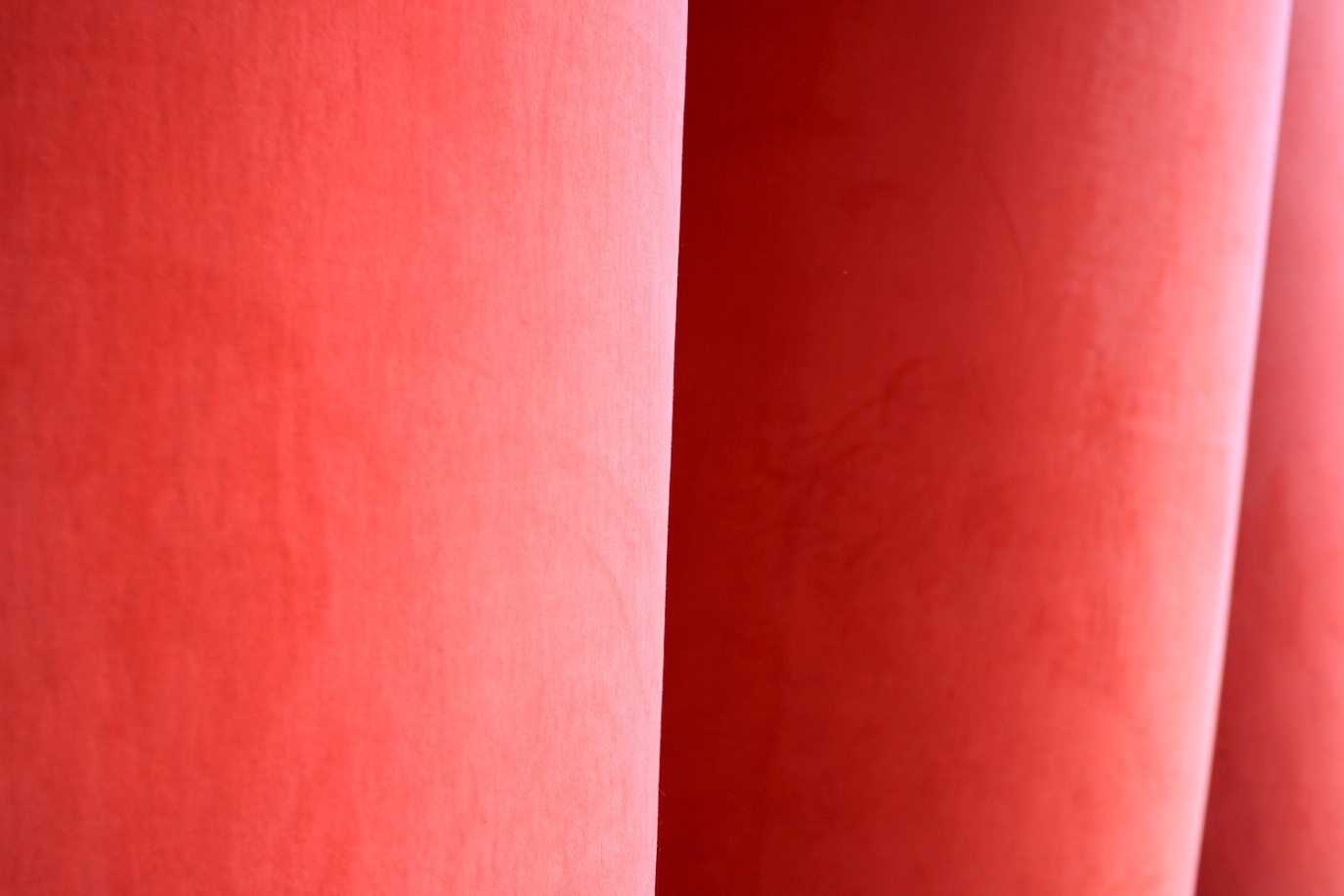 Vztah umění a architektury
Státnicový okruh č. 12
Doporučená literatura
Ivan ADAMOVIČ – Tomáš POSPISZYL (eds.), Planeta Eden, Praha – Řevnice: Arbor Vitae, 2010.
Yves-Alain Bois – Benjamin Buchloh – Hal Foster – Rosalind Kraussová, Umění po roce 1900, Praha: Slovart, 2007. Kapitoly: 1917, 1926, 1928, 1966, 1967, 1970, 1971
Karel Císař (ed.), Stav věcí. Sochy v ulicích III, Brno: Dům umění města Brna, 2011.
Brian DILLON (ed.), Ruins. London: Whitechapel Gallery, 2011.
Jes Fernie (ed.), Two Minds: Artists and Architects in Collaboration, London: Black Dog Publishing, 2006.
Hal Foster, The Art-architecture complex, London – New York: Verso, 2011.
Gordon GRAHAM, Filosofie umění. Brno: Barrister & Prinicipal, 2004. (kapitola 7 „Architektura jako umění“)
Pavel KAROUS (ed.), Vetřelci a volavky: atlas výtvarného umění ve veřejném prostoru v Československu v období normalizace (1968–1989), Řevnice: Arbor Vitae 2013. / http://www.ceskatelevize.cz/ivysilani/10169621461-vetrelci-a-volavky/ (dokument 2008)
Barbora KLÍMOVÁ, My jsme tím projektem žili, Praha: Zlatý řez, 2011.
Malcolm Miles, „Salvaging Modernism“ 
Sylva POLÁKOVÁ, http://vvp.avu.cz/wp-content/uploads/2014/08/sesit8-polakova.pdf 
Jane Rendell, Art and architecture. A place between, London – New York: I. B. Tauris, 2006.
łukasz RONDUDA – Alex FARQUHARSON – Barbara PIWOWARSKA (eds.), Star City. The Future Under Communism, Nottingham – Vídeň: Mammal Foundation – Nottingham Contemporary – tranzit.at, 2011
Karsten SCHUBERT, The Curator’s Egg. London: Riddinghouse, 2009 (zvl. kapitoly 5 – 9 v II. oddílu a III. oddíl)
 
Je zde nevyhnutelné překrývání s tématy č. 7. a 10 (otázky site-specific umění, umění ve veřejném prostoru, instalace)
Avantgardní přehodnocování role umělce ve vztahu k architektuře
El Lisickij (1890–1941), spolu s K. Malevičem zakladatel suprematismu (geometrické abstrakce, tj. bezpředmětné umění)
malíř, architekt, designér, pedagog, architekt (nerealizované projekty), grafický designér a fotograf
cyklus Prouny – stádium přeměny malby v architekturu, iluzorní geometrické kompozice (dojem prostoru) i prostorové geometrické kompozice vyvolávající dojem malby
projekt Žehlička mraků – ideová utopistická architektura
vliv na školu Bauhaus (působí zde Malevič)
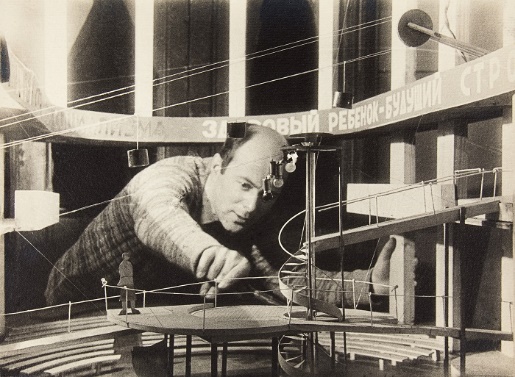 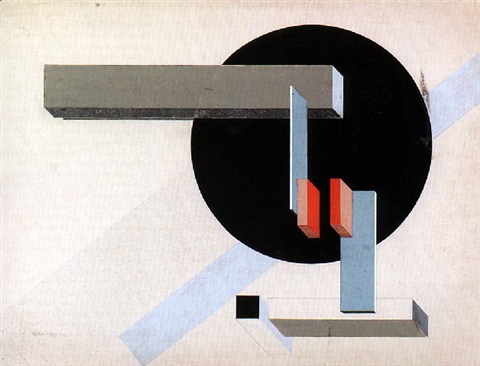 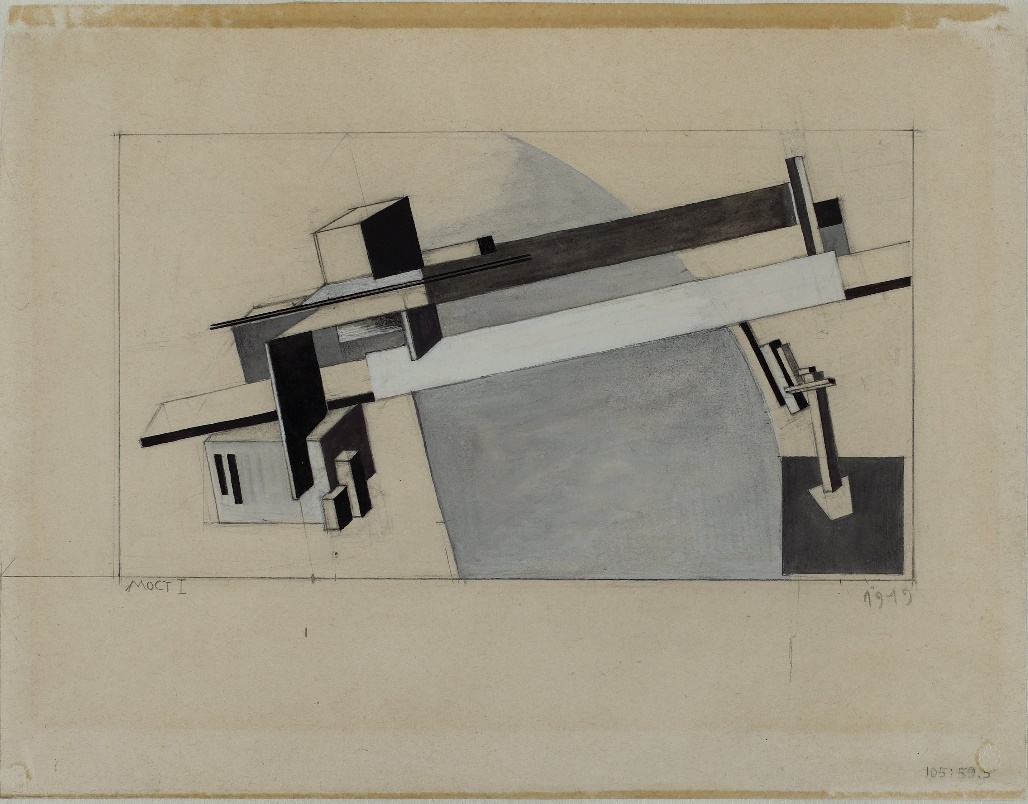 Prounenraum, 1923 (rekonstrukce na základě fotografie 1971)
Žehlička mraků, 1924
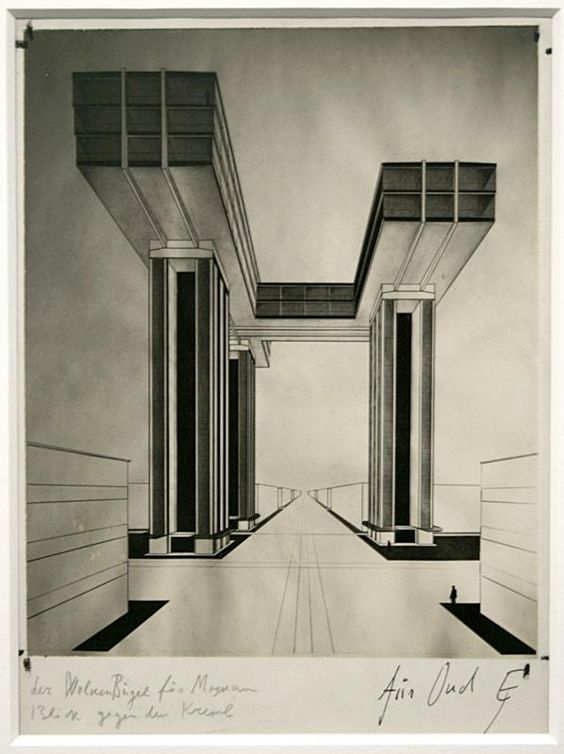 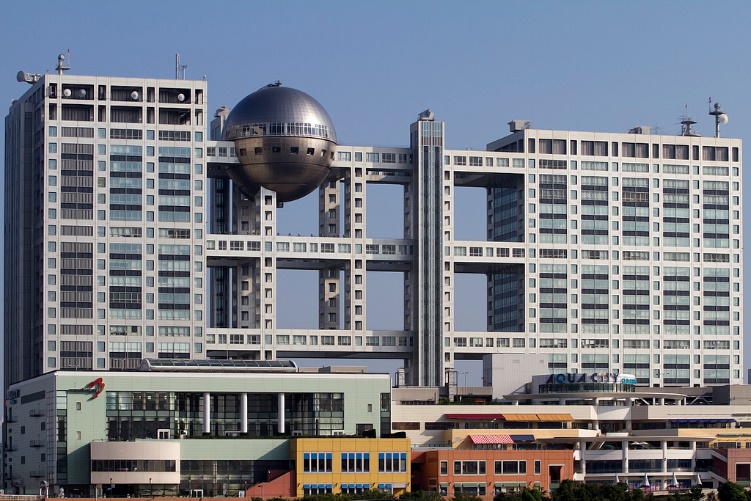 Kurt Schwitters (1887–1948)
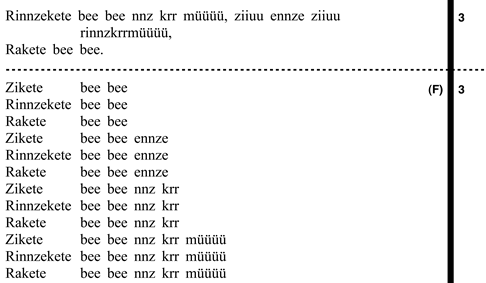 německý dadaista a konstruktivista, autor koláží z nalezených předmětů, grafický designér, autor radikálních úprav interiérů, norský exil
vydává časopis Merz (1923–1932) s tematickými čísly (prezentuje práce svých kolegů, např. Hans Arp, grafická úprava např. El Lissickij, Jan Tschichold), poslední číslo s přepisem zvukové básně Ursonata, https://www.youtube.com/watch?v=6X7E2i0KMqM
Projekt Merzbau (první z šesti místností v rodném domě v Hannoveru upravil 1923–1934; zničeno během bombardování v r. 1943, další v Norsku a Lake District)
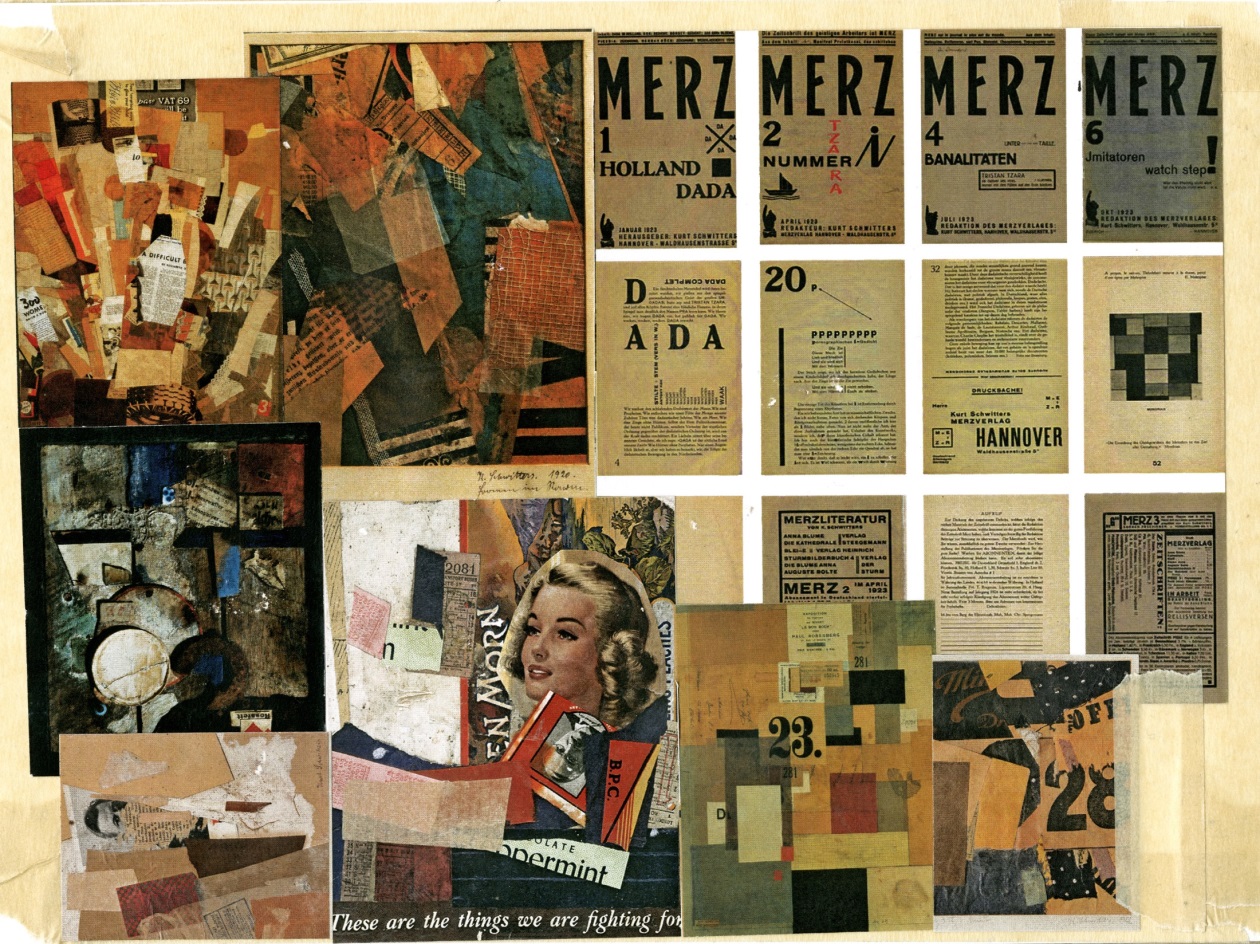 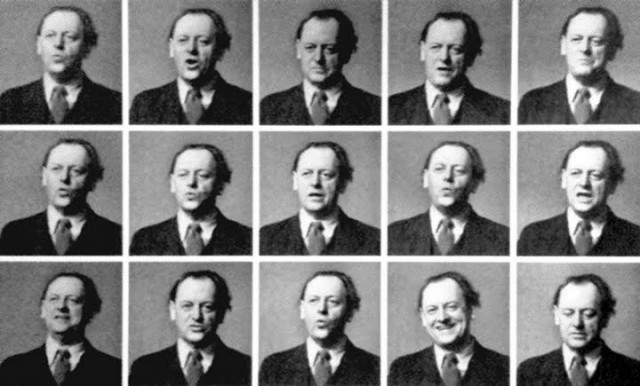 Merzbau, 1933
Dlouhodobý architektonicko-sochařský projekt / název Merzbau odkazuje ke stavbě, ale jedná se o vnitřní přestavbu existující budovy / jeskyně s instalovanými nalezenými a ukradenými předměty / předpokládal nekonečný proces transformace interiéru
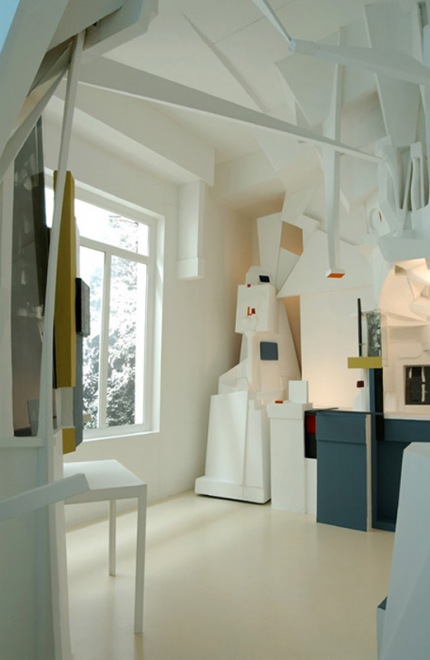 Rekonstrukce: švýcarský designér Peter Bissegger, 1981–1982 (zadal kurátor Harald Szeemann: je to „pokus o rekonstrukci“ – dílo v procesu rekonstruovat nelze)
Kurt Schwitters, Merzbau, 1933, rekonstrukce: Peter Bissegger, 1981–1983,
393 x 580 x 460 cm
Sprengel Museum Hannover © DACS 2007
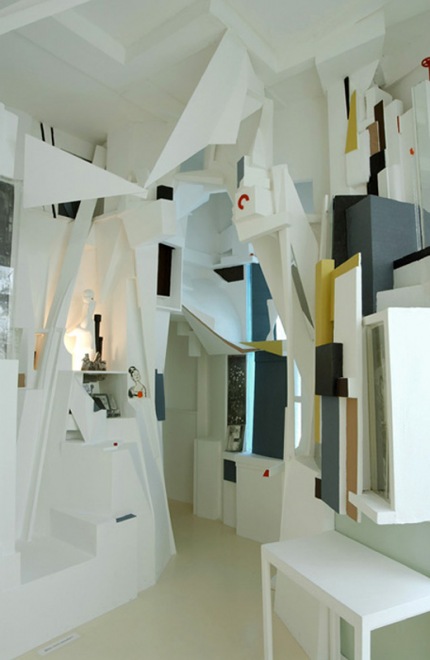 Škola Bauhaus
Úsilí o obnovu spolupráce architektů s výtvarníky výstava This Is Tomorrow, Whitechapel Gallery, Londýn 1956
kurátor: Lawrence Alloway
Allison and Peter Smithson, Nigel Henderson a Eduardo Paolozzi Group 6 / The Independent Group
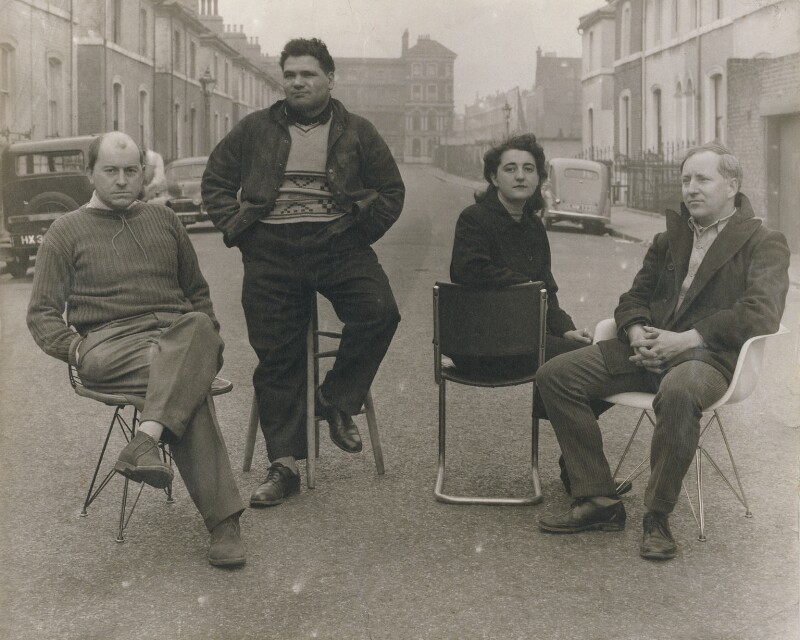 Instalace Pergola a pavilonnalezené objekty (reminiscence na poválečnou situaci)písek
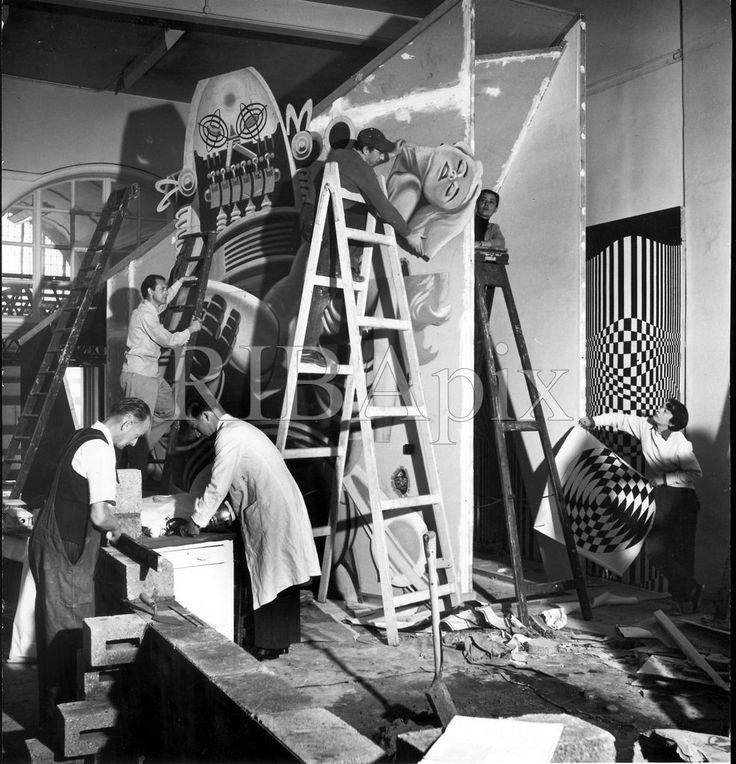 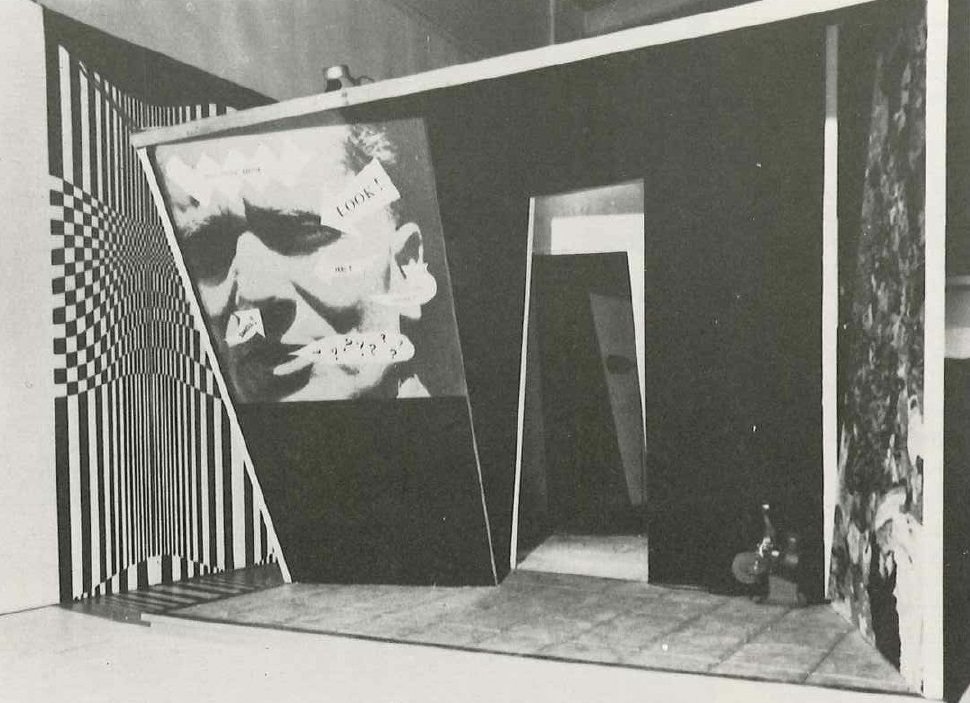 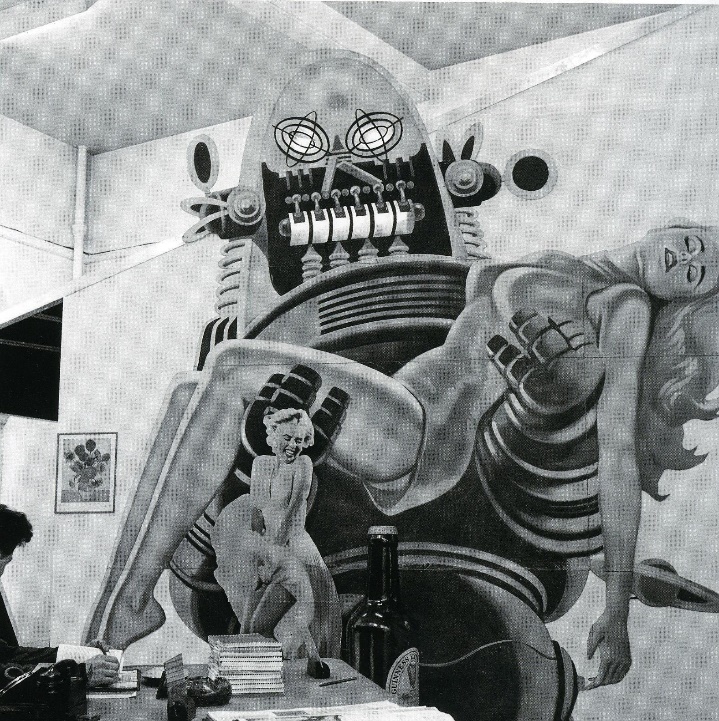 John Voelcker, John McHale a Richard HamiltonGroup 2op art / pop art (van Goghovy Slunečnice, Marilyn Monroe, reklamní billboard pro film Robbie the Robot, zvuková instalace)
Richard Hamilton, plakát Just What Is It that Makes Today's Homes So Different, So Appealing?
Richard Hamilton, pohled do reinstalace výstavy This Is Tomorrow, Tate Modern, 13. 2. – 26. 5. 2014
Britská nová města a institut městského umělce (town artist): David Harding a Glenrothes
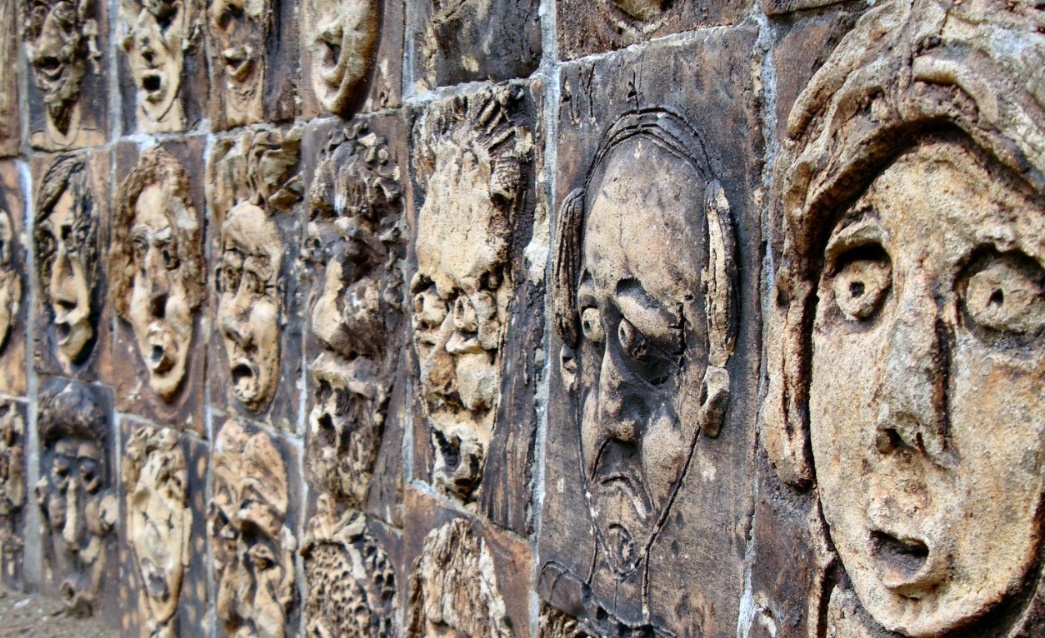 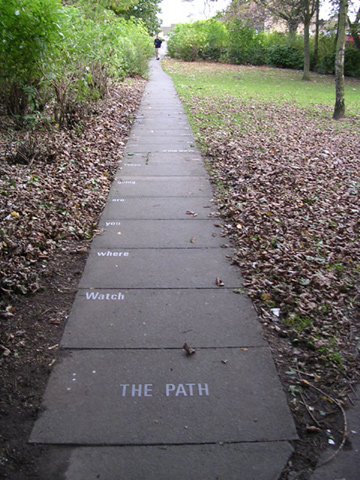 https://www.historicenvironment.scot/archives-and-research/publications/publication/?publicationId=89e17a7d-610f-4632-b166-a58400e2347e
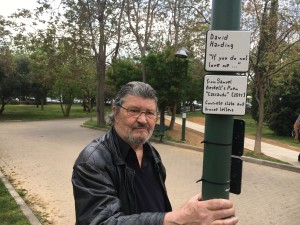 Alan Bold, Path Poem, 1976
Socialistický Gesamtkunstwerksyntéza umění a architektury v socialistické výstavbě
Usnesení vlády Československé socialistické republiky č. 355 o řešení otázek uplatnění výtvarného umění v investiční výstavbě ze dne 28. července 1965 (+ příslušné prováděcí pokyny)

Usnesení předsednictva vlády Československé socialistické republiky č. 38 o uplatňování výtvarného umění v investiční výstavbě ze dne 9. února 1978 (nahradilo pravidla schválená vládním usnesením č. 355 z roku 1965)

Viz projekt http://www.ceskatelevize.cz/ivysilani/10169621461-vetrelci-a-volavky/ (Pavel Karous a Rozálie Kohoutová, dokument 2008)
Celková výše investičních nákladů určená pro výtvarné umění byla určena vzorcem: INVU = INST x s% x K1 x K2
INVU = investiční náklad na výtvarné umění

INST = investiční náklad stavební části či objektu

s% = základní procentní sazba na výtvarné umění (daná tabulkou)

K1 = koeficient společenského významu místa (daný tabulkou)

K2 = koeficient společenské a architektonické náročnosti stavby (daný kategorizační tabulkou dle druhu stavby
Československé pavilony na světových výstavách EXPO
3 účasti (Brusel, Montreal, Ósaka)
3 monografie:
HAVRÁNEK, Vít. Bruselský sen: československá účast na světové výstavě Expo 58 v Bruselu a životní styl 1. poloviny 60 let [Galerie hlavního města Prahy, 14.5.2008-21.9.2008, Moravská galerie v Brně, 21.11.2008-1.3.2009. Praha: Arbor vitae, c2008.
RUDIŠ, Viktor. Viktor Rudiš: Ósaka. Praha: Česká komora architektů, 2011.
NEKVINDOVÁ, Terezie, Daniela KRAMEROVÁ, Henrieta MORAVČÍKOVÁ, Martin STRAKOŠ, Martin BERNÁTEK, Vladimíra BÜNGEROVÁ a Marta SYLVESTROVÁ. Automat na výstavu: československý pavilon na Expo 67 v Montrealu. V Chebu: Galerie výtvarného umění, 2017.
EXPO 58 Brusel
Cubr, Hrubý, Pokorný
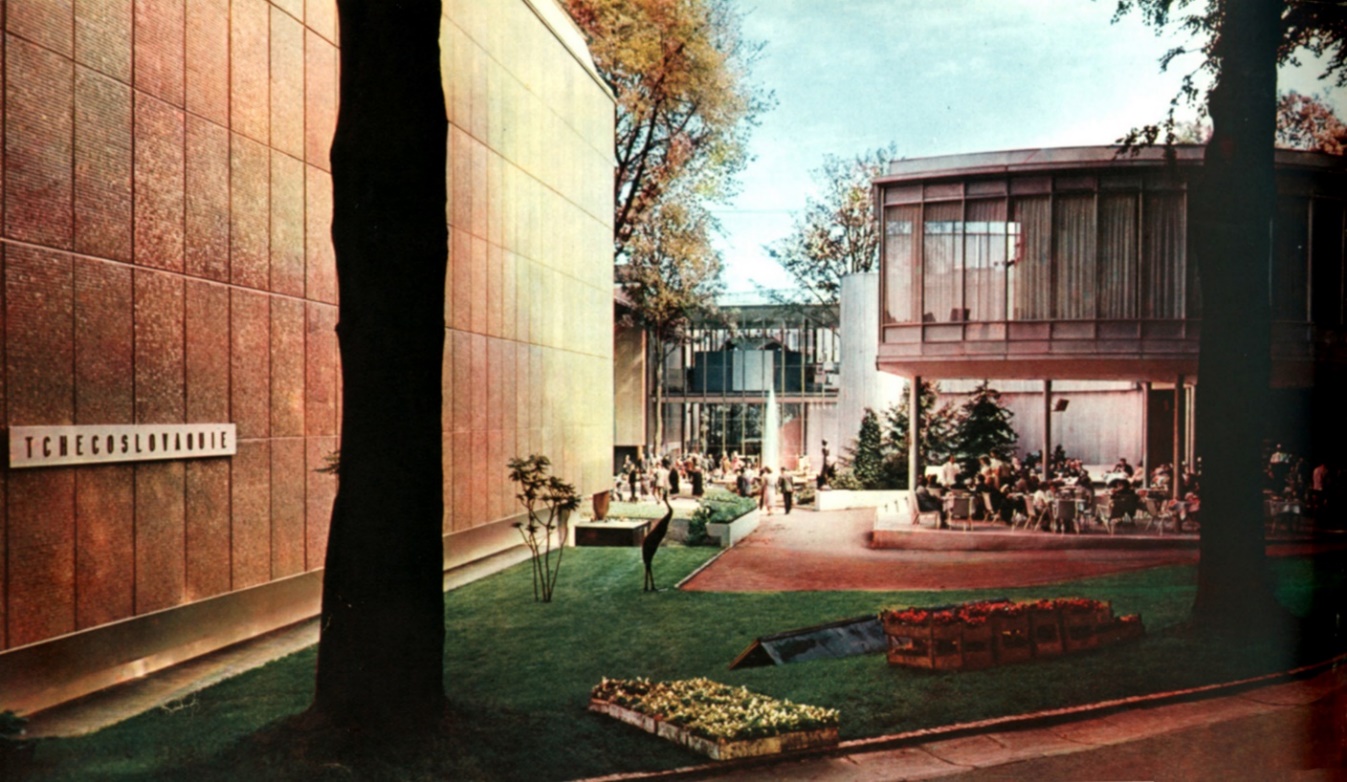 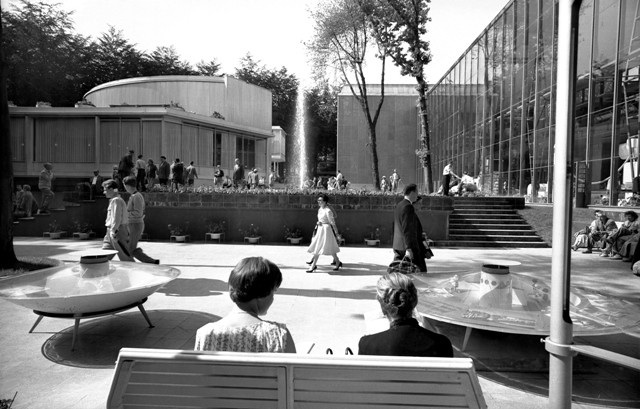 EXPO 67 Montreal
Řepa, Cubr
EXPO 70 Ósaka
Vladimír Palla, Viktor Rudiš, Aleš Jenček
Místně specifické umění a architektura
Michael Asher (1943–2012) – americký konceptuální umělec, zakladatel institucionální kritiky, 40 let kritiky galerijních a muzejních institucí (snaha o přehodnocení způsobu a podmínek vystavování prostřednictvím intervencí)
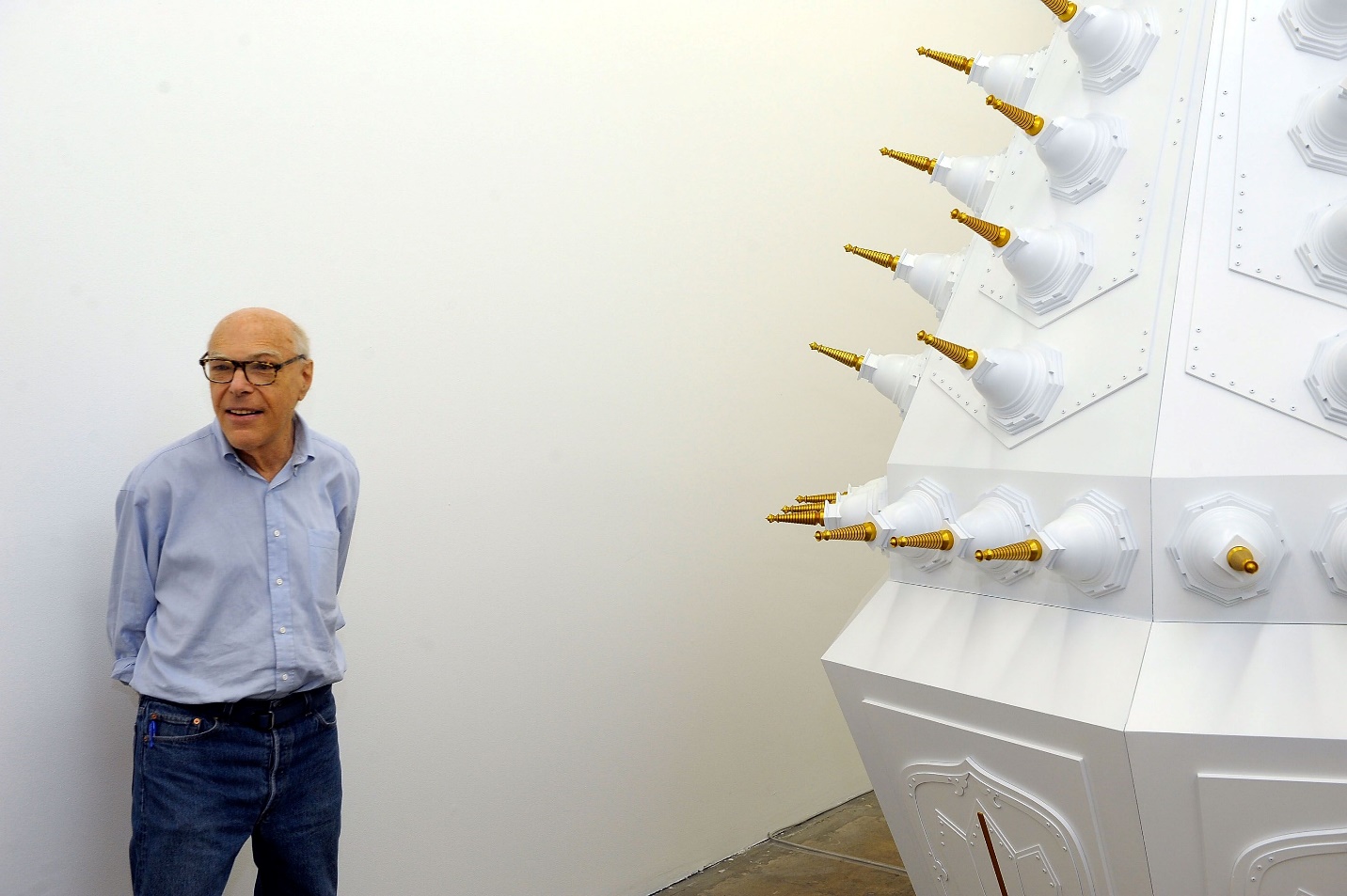 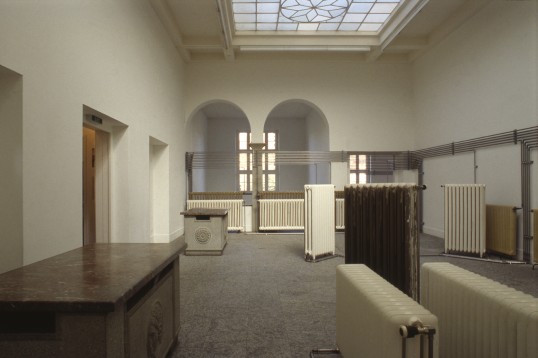 Michael Asher, Kunsthalle Bern, Bern, Švýcarsko, 1992, 1992. / radiátory v budově demontovány a funkčně reinstalovány ve foyer („sochařská výstava“ + teplo x chlad výstavních prostor)
Magdalena Jetelová (*1946)
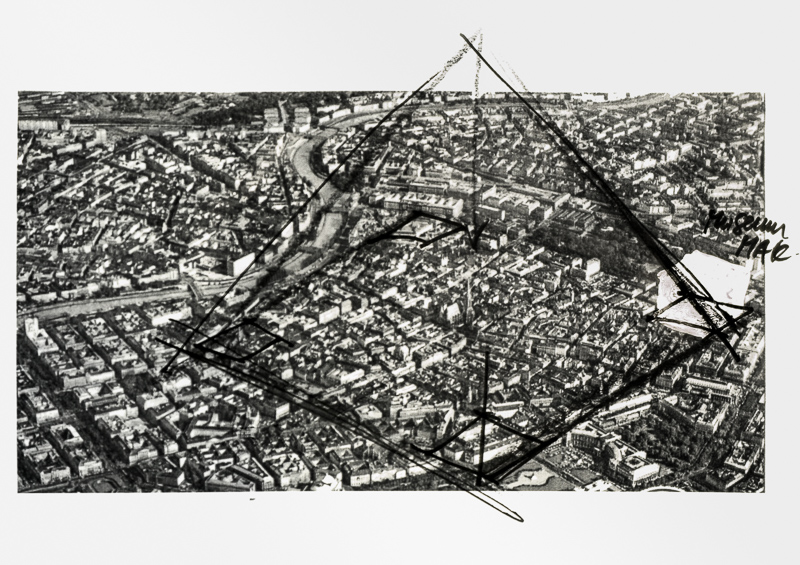 https://vltava.rozhlas.cz/magdalena-jetelova-nikdy-nebylo-doceneno-ze-urban-art-vznikalo-diky-nasi-5983475
Domestikace pyramidy (1992), MAK, Vídeň, červený lávový křemičitý písek, v. 15 m
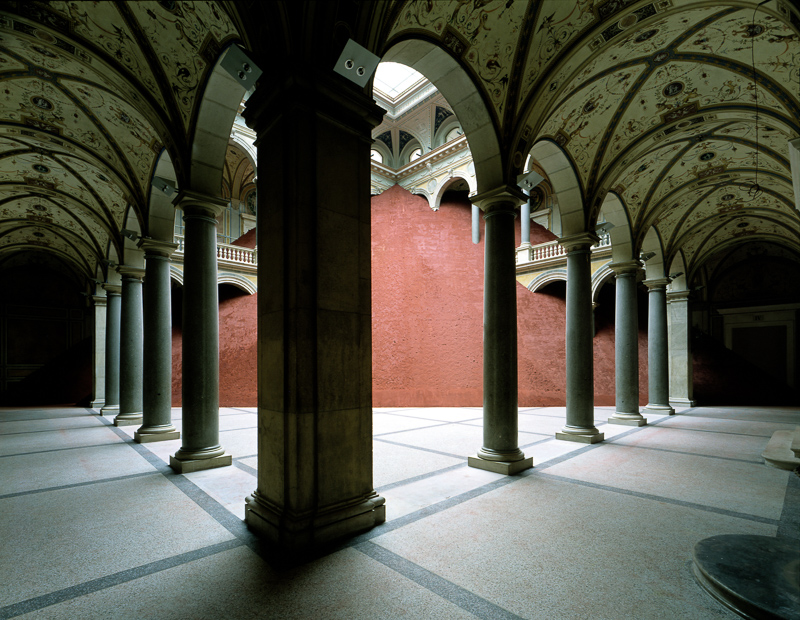 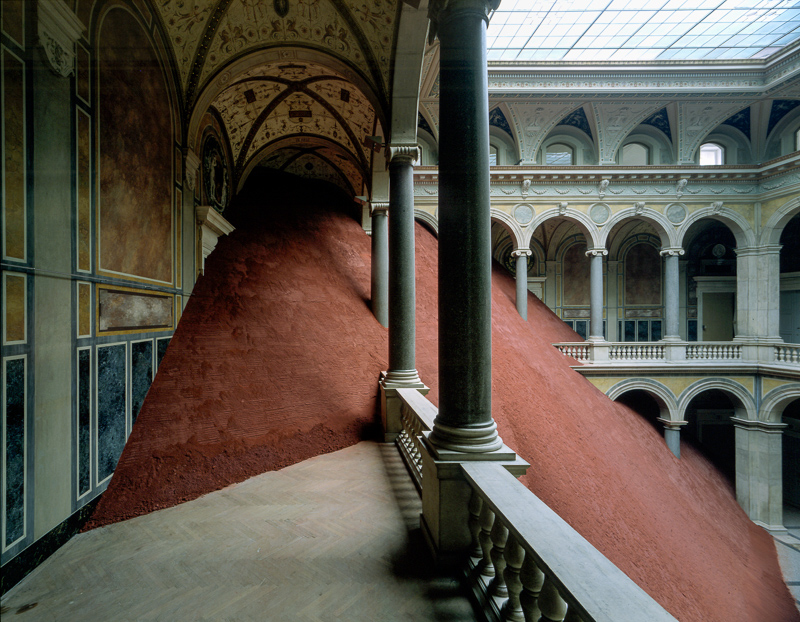 Varšava
Berlín
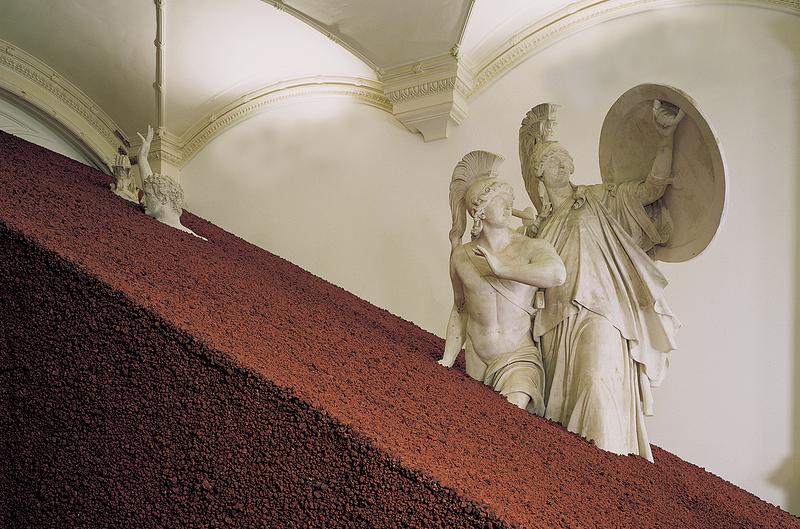 (DES)ORIENTATION?, Muzeum umění Olomouc, 2013
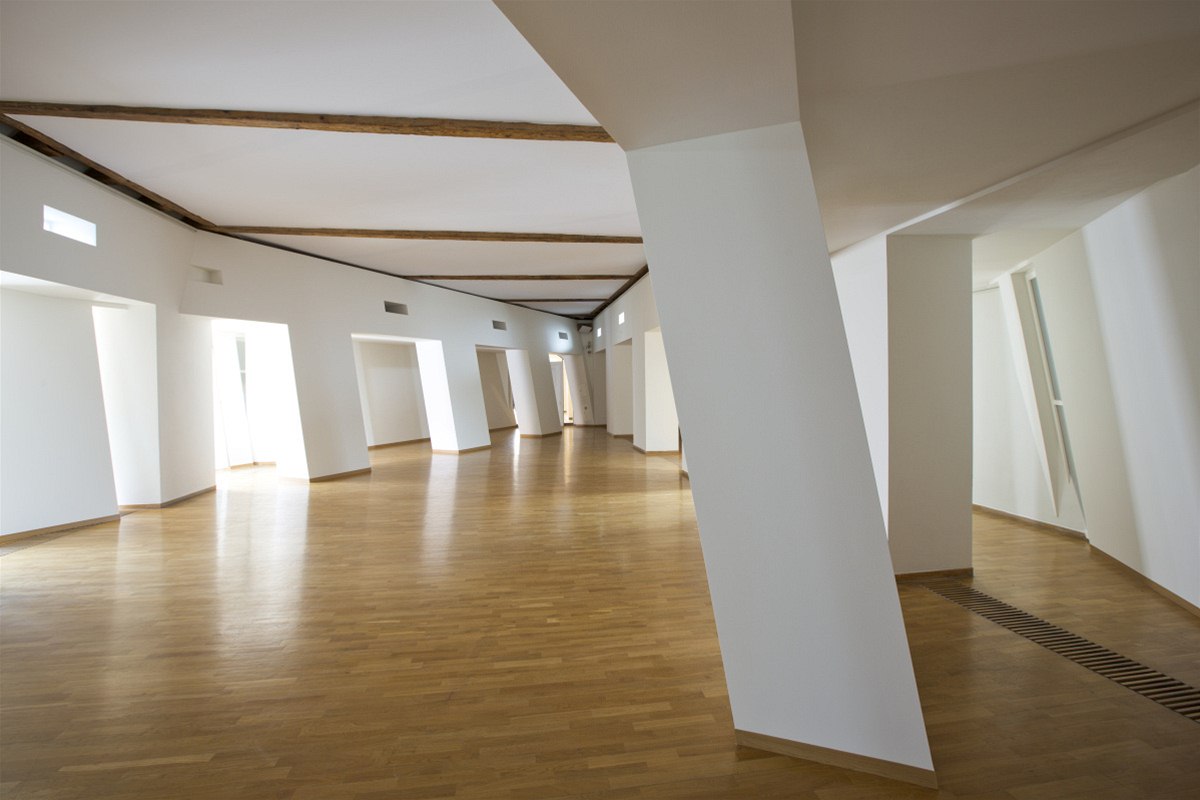 Sloupová instalace, Kunstforum Ostdeutsche Galerie, Řezno, 2014
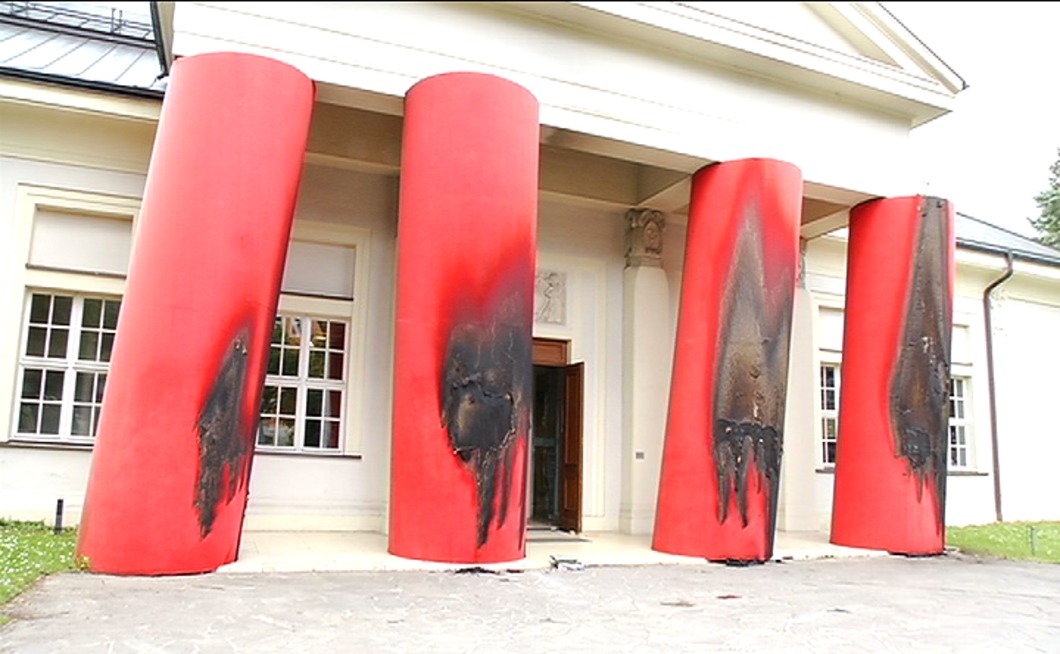 Dotek doby, NG v Praze: Veletržní palác, 2017
Martin Kippenberger, Metro-Net (1992–1997)
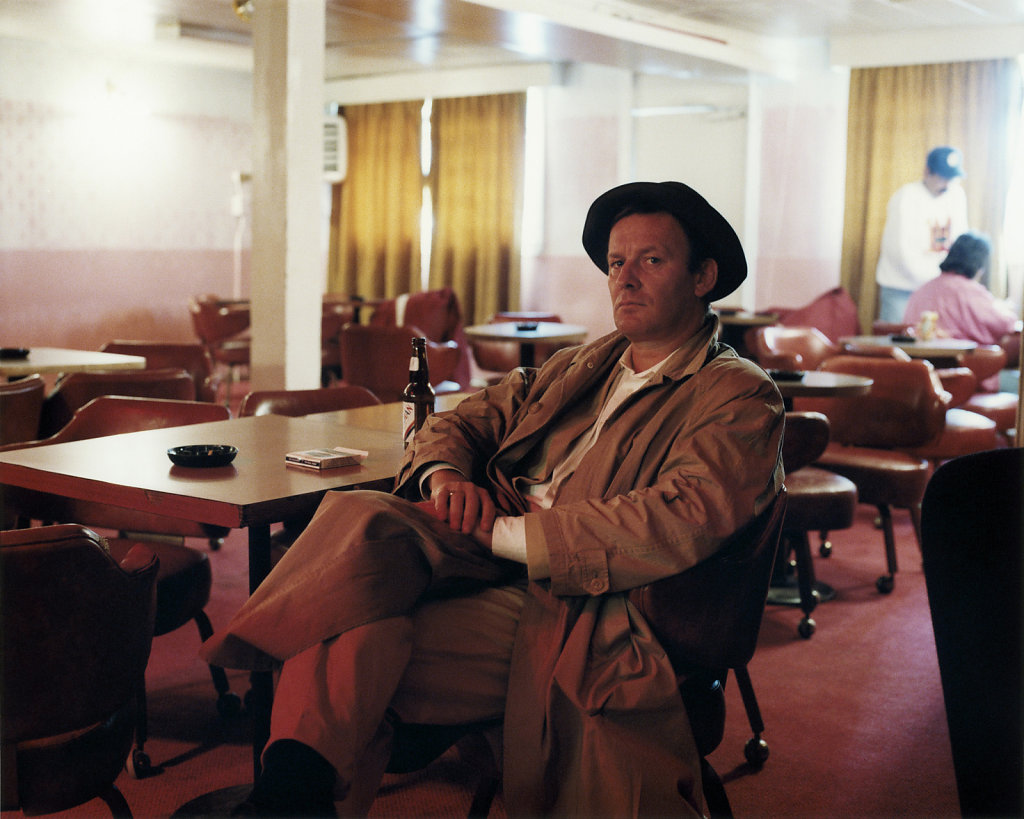 Ostrov Syros, Řecko, 1992
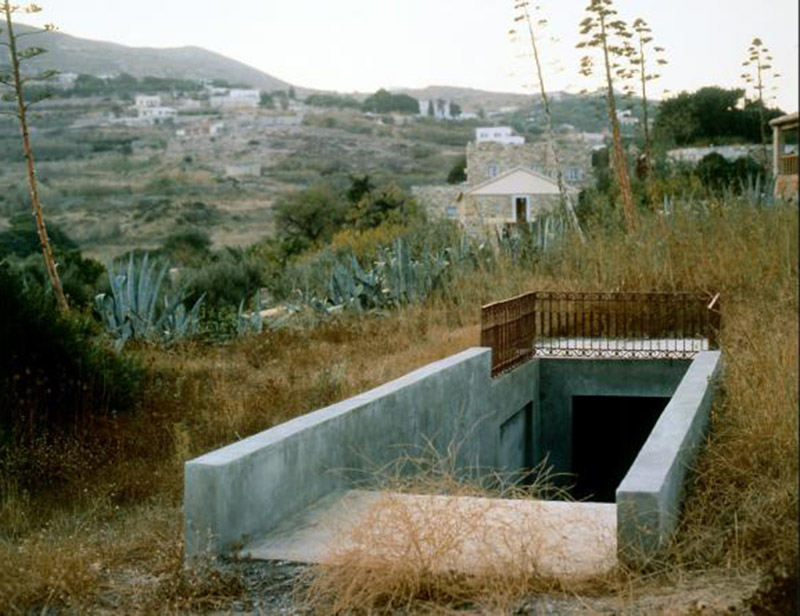 Dawson City, Kanada, 1995
Pozůstatek Kippenbergerova fiktivního vstupu do metra, 2008
Skulptur Projekte Münster, 1997
Mobilní vstup do metra, Documenta X, Kassel, 1997
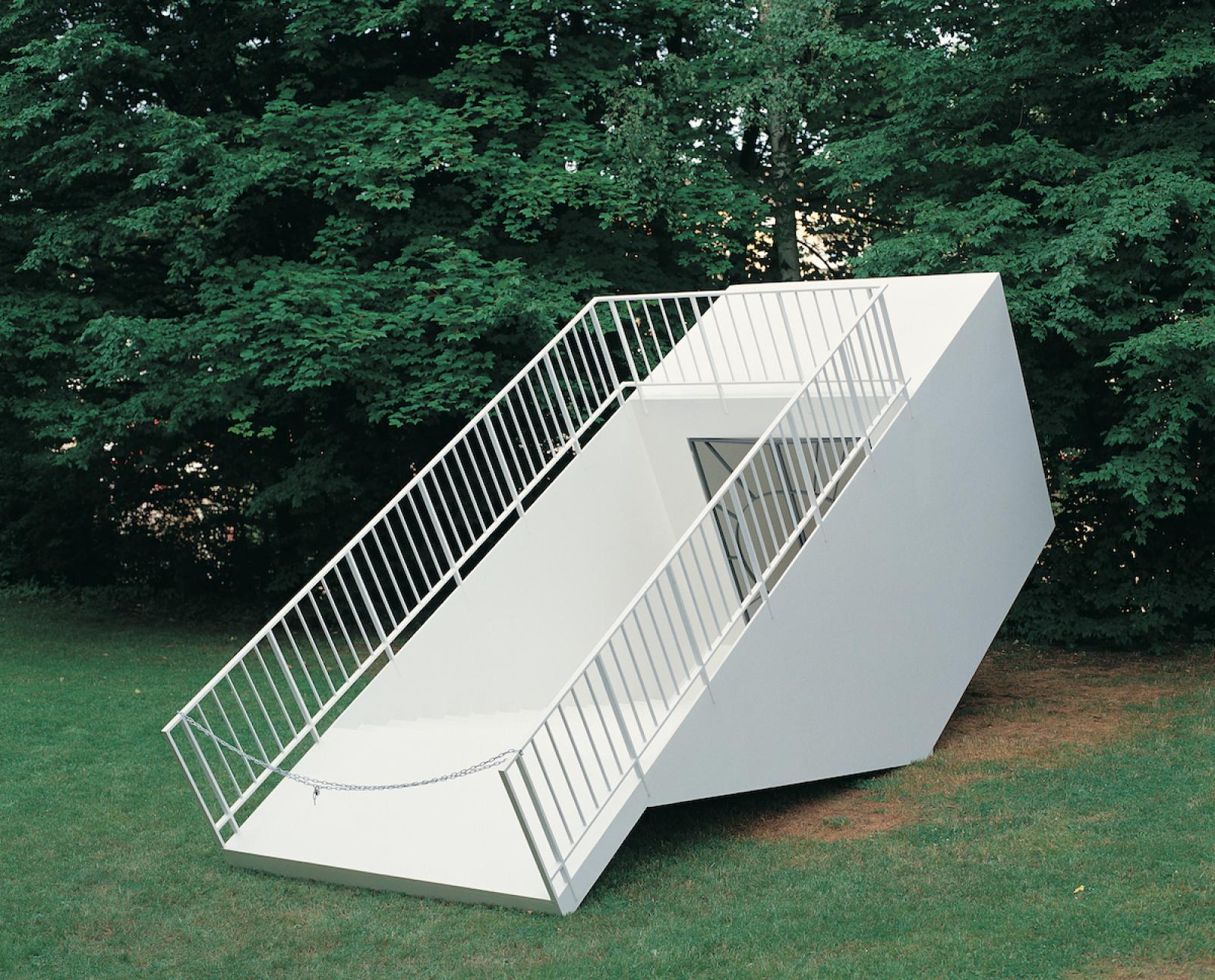 Téma „objekt – obydlí“
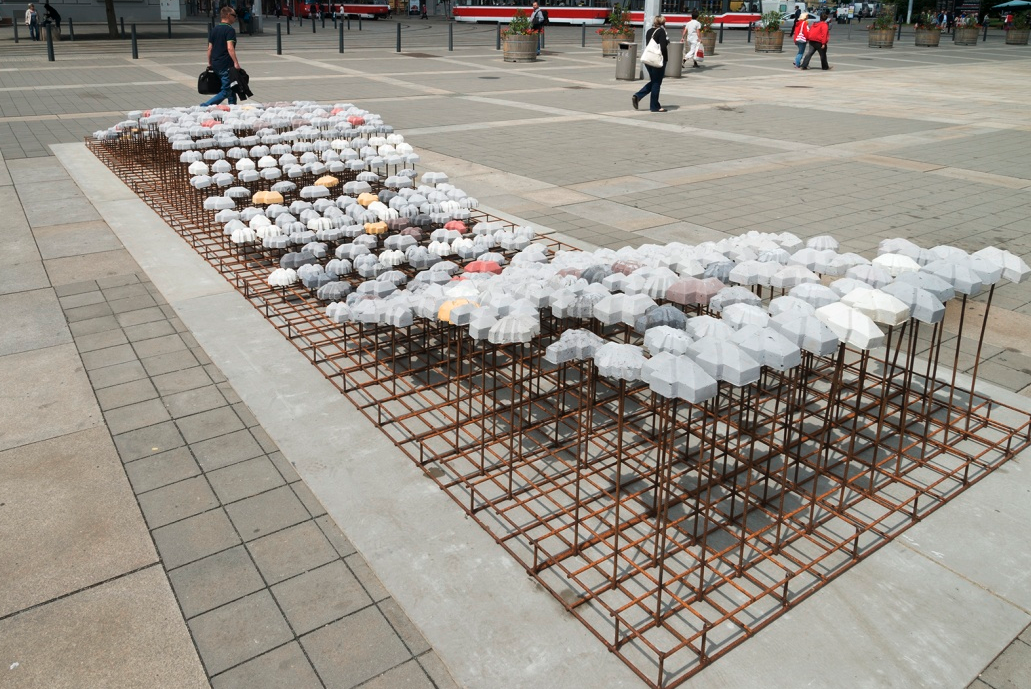 Brno Art Open 2015
24. 6. – 30. 8. 2015
Autoři: Aleš Veselý, Jiří Příhoda, Jana Doležalová, Pavlína Hlavsová, Eliška Perglerová, Čestmír Suška, Daniil Galkin (host: Dalibor Chatrný)
Kurátorka: Magdalena Juříková
Jiří Příhoda (*1966)
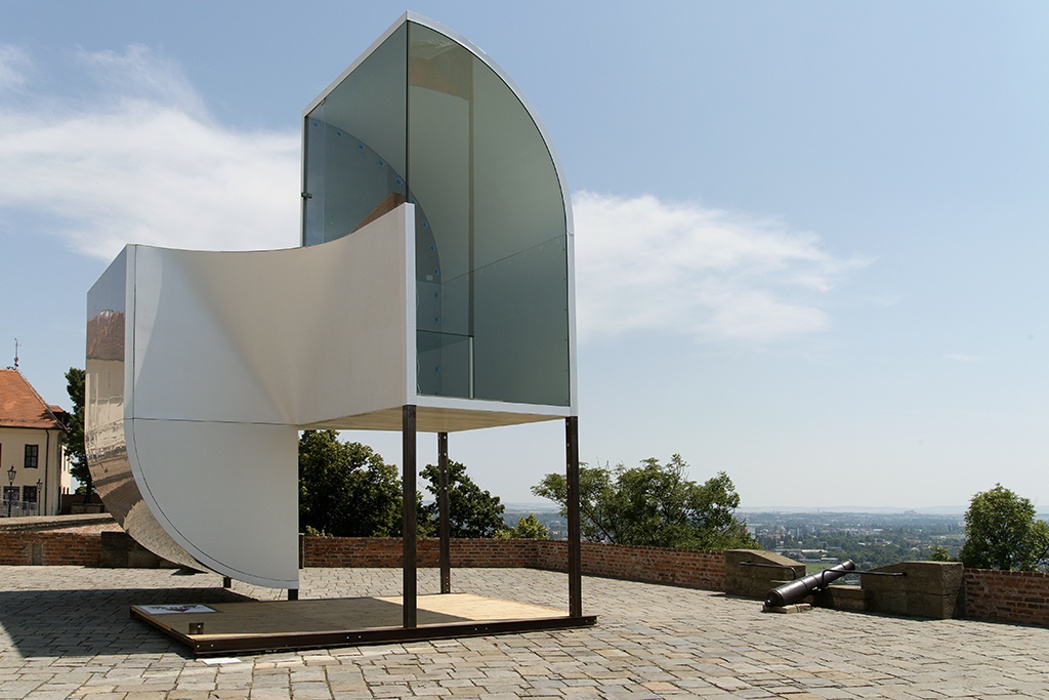 Poustevna, Brno Art Open 2015, hrad Špilberk
Poustevna, Designblok 2015, Praha
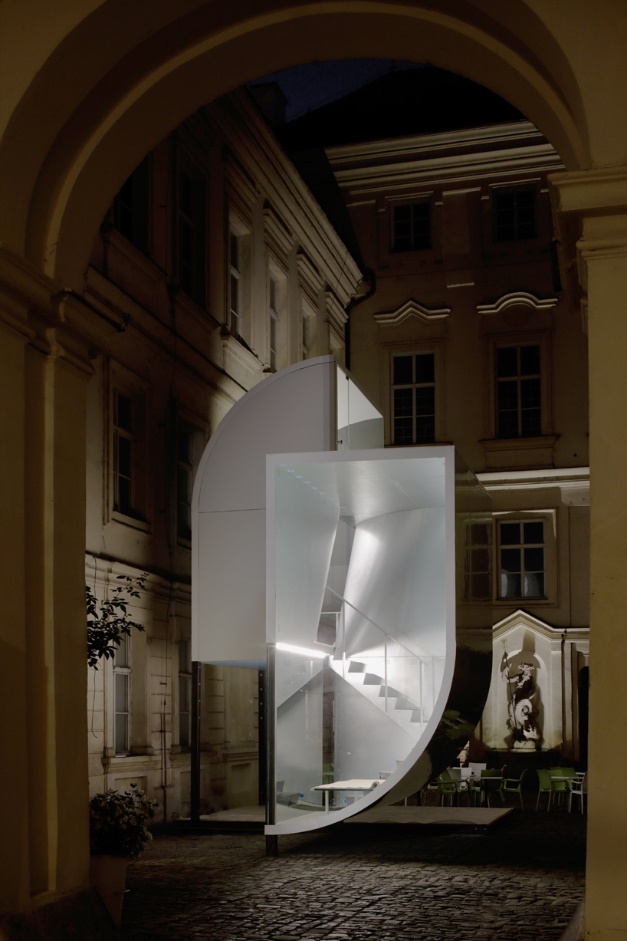 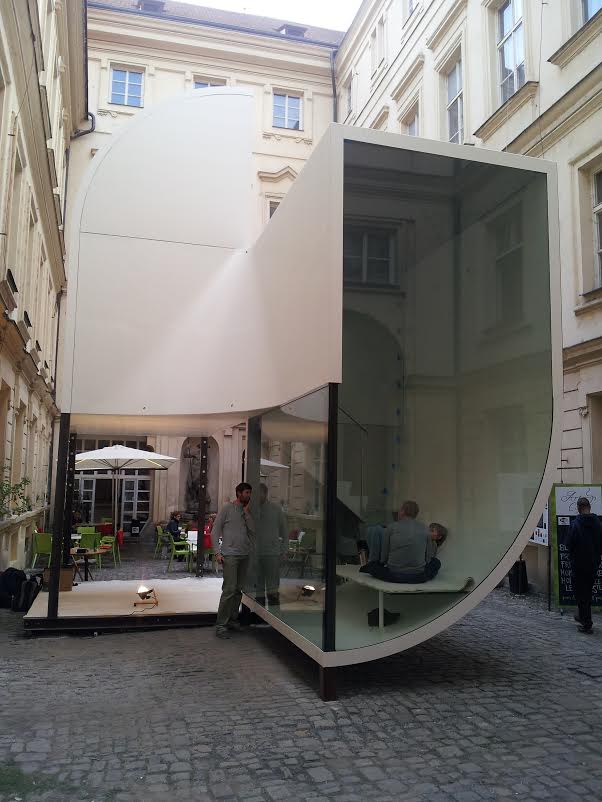 Jiří Příhoda / Sochy / kurátorka: Magdalena Juříková / GHMP: Zámek Troja / Praha / 31. 3. – 30. 10. 2016
Archa (Cela II)
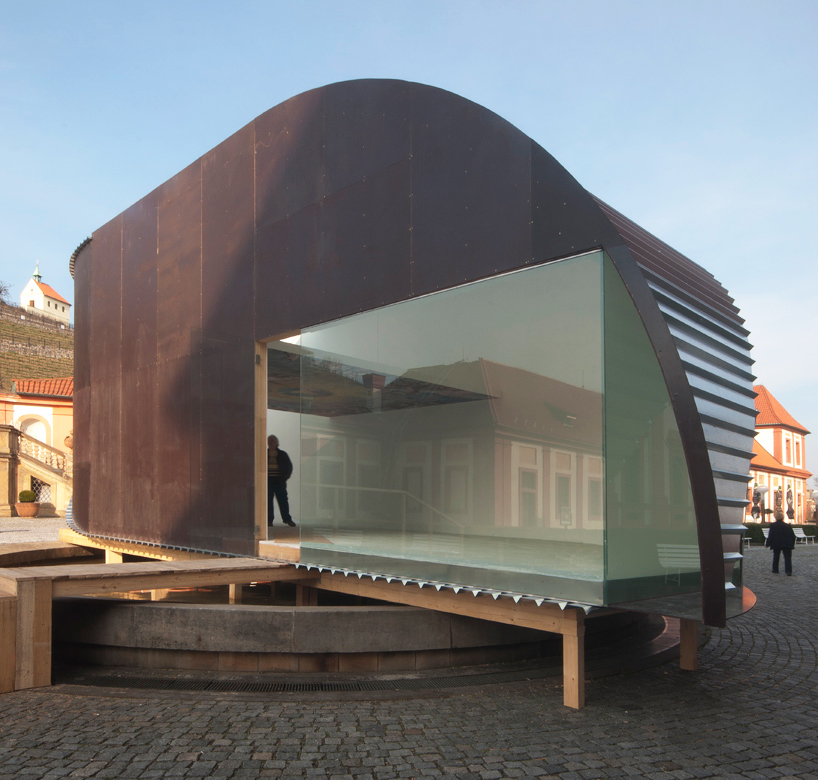 Pavel Karous, mobilní domek pro lidi bez domova, 2015 (plechovky, polystyren, palety)
Čestmír Suška, Rozhledna – šiška, České Budějovice, 2013
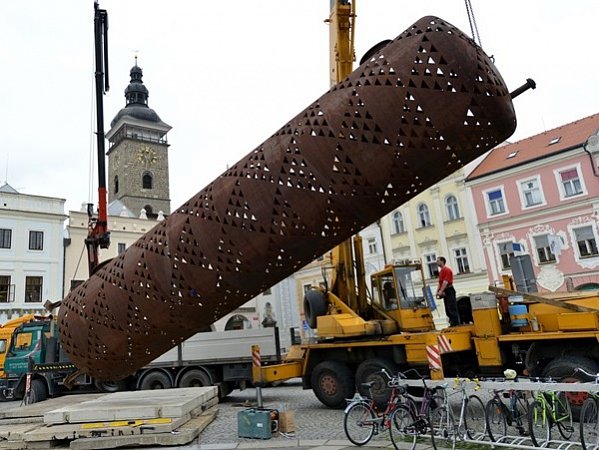 Jan Šépka, Vnímání, České Budějovice, 2017
https://vltava.rozhlas.cz/jan-sepka-prekvapuje-me-casta-formalnost-umelecke-a-architektonicke-kritiky-6487509 

http://artalk.cz/2016/09/26/stret-vnimani/
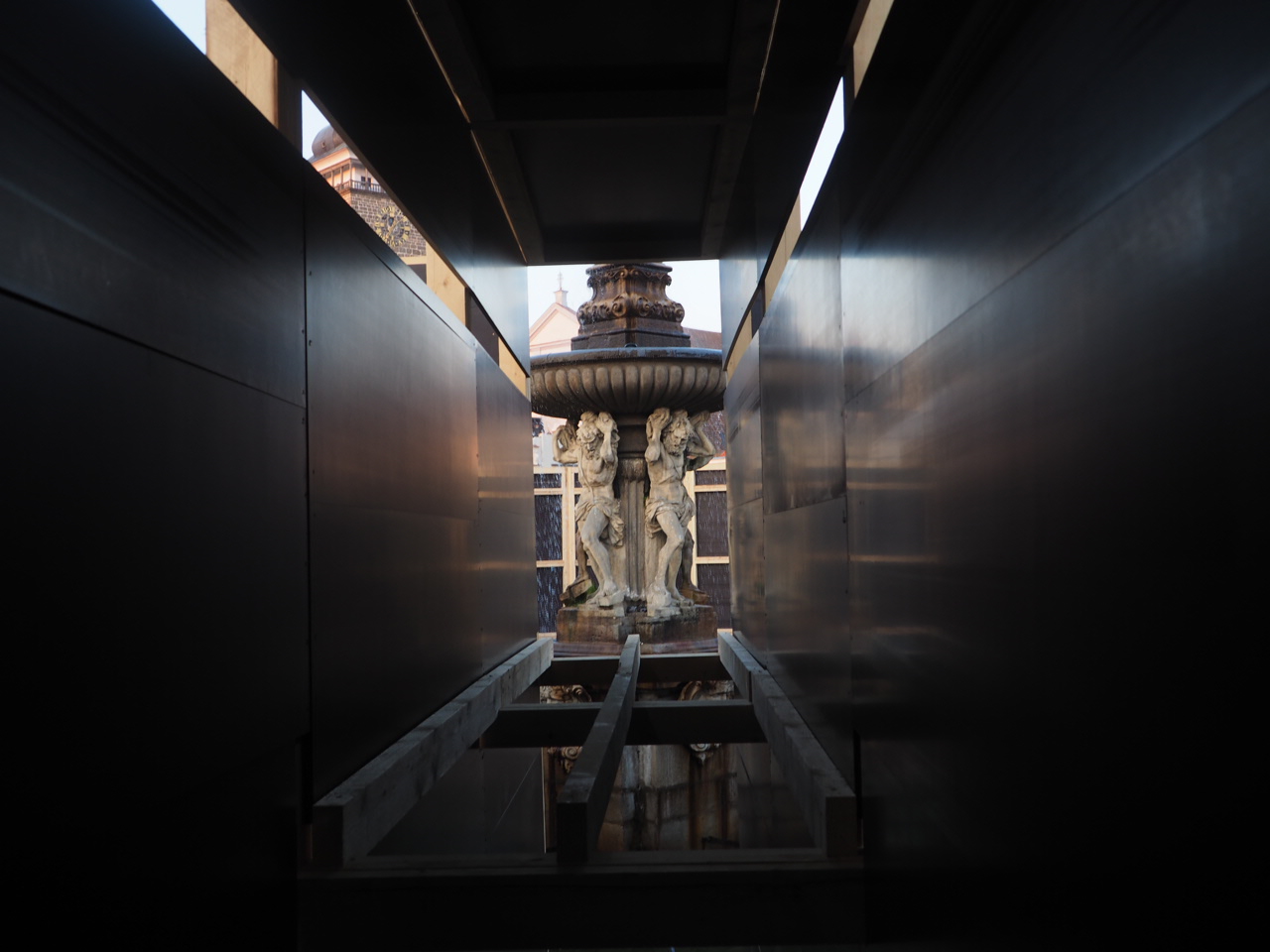 Architektura a prostor jako téma v práci současných českých umělců
Tematizace panelové bytové výstavby a socialistické architektury
Tomáš Džadoň (také architekt výstav: Paneland v MG a Bydliště – panelové sídliště v U(P)M)
Michal Moravčík
Katarína Hládeková
Kateřina Šedá 
David Možný
Barbora Klímová
Jan Šrámek
a další…
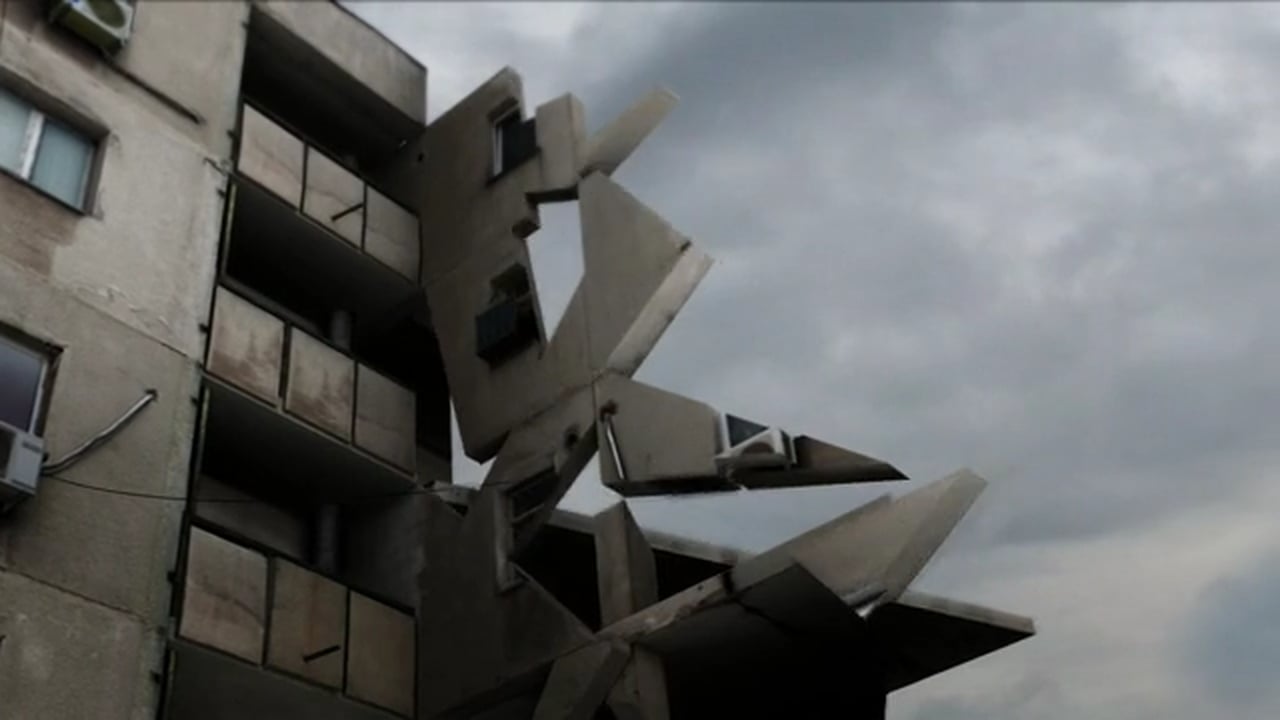 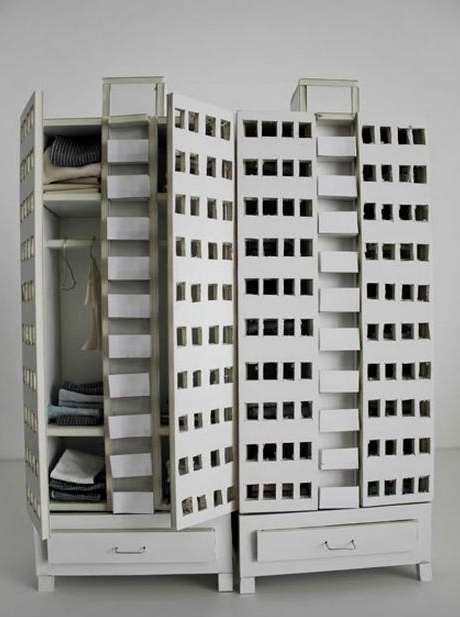 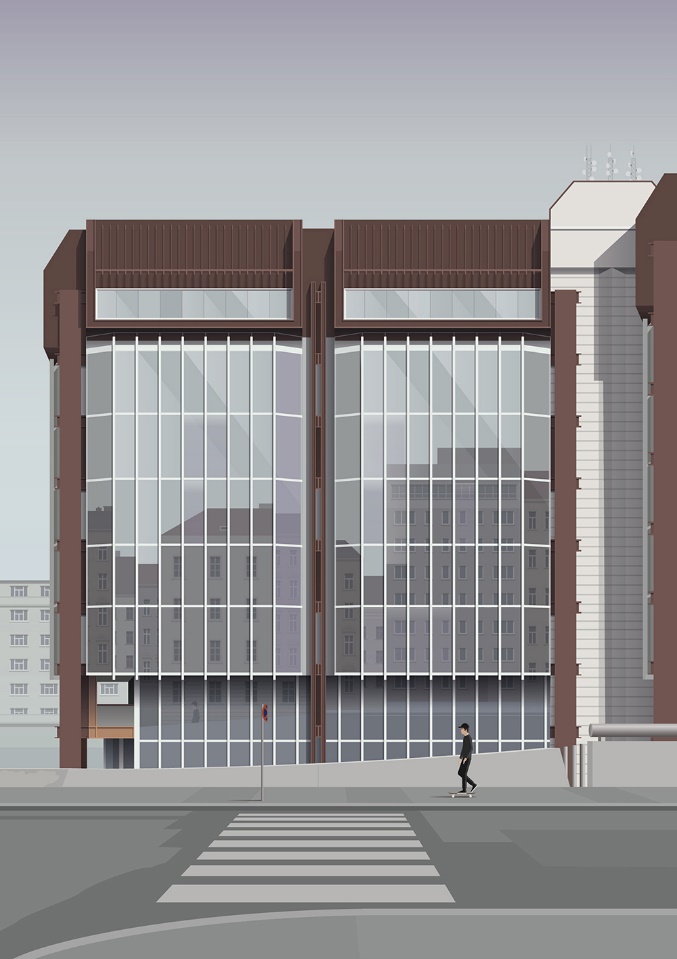 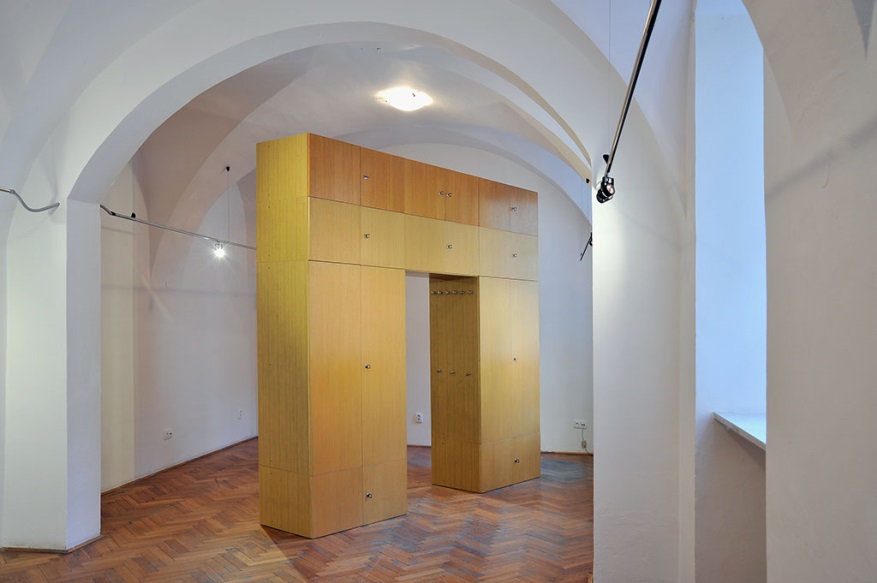 Dominik Lang, Stěna, Brno Art Open 2011
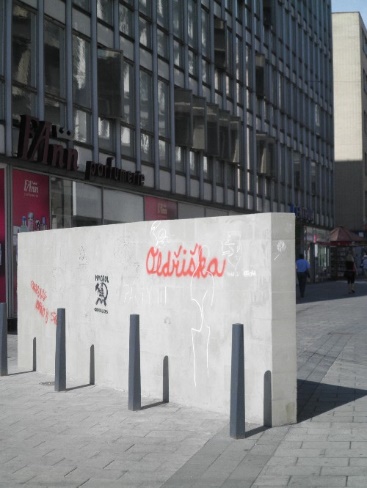 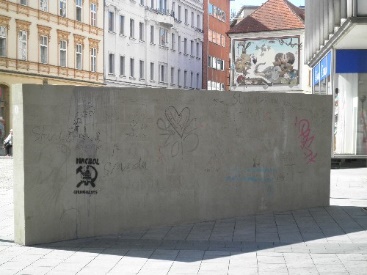 Východ Západ, NG v Praze: Veletržní palác, 2013
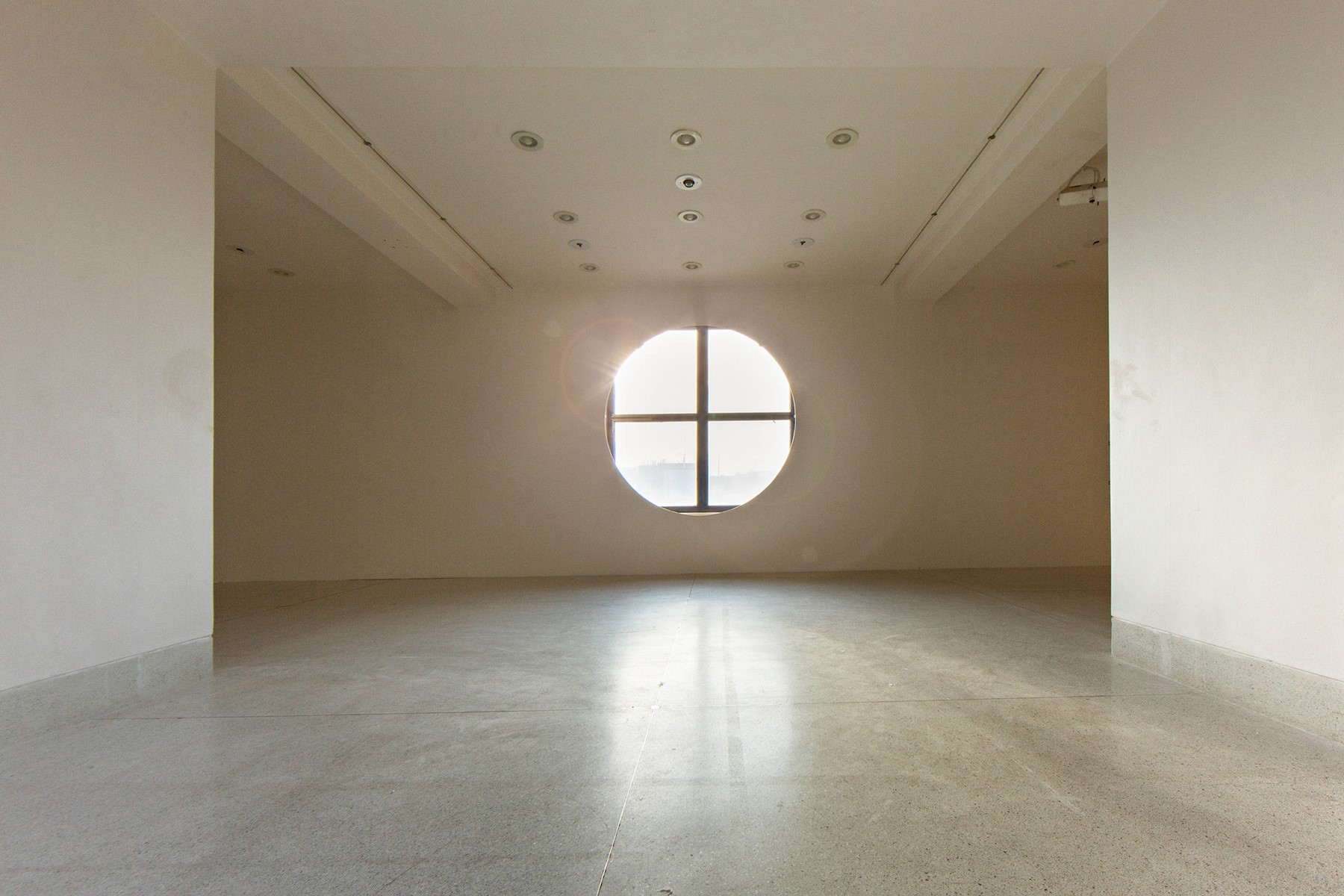 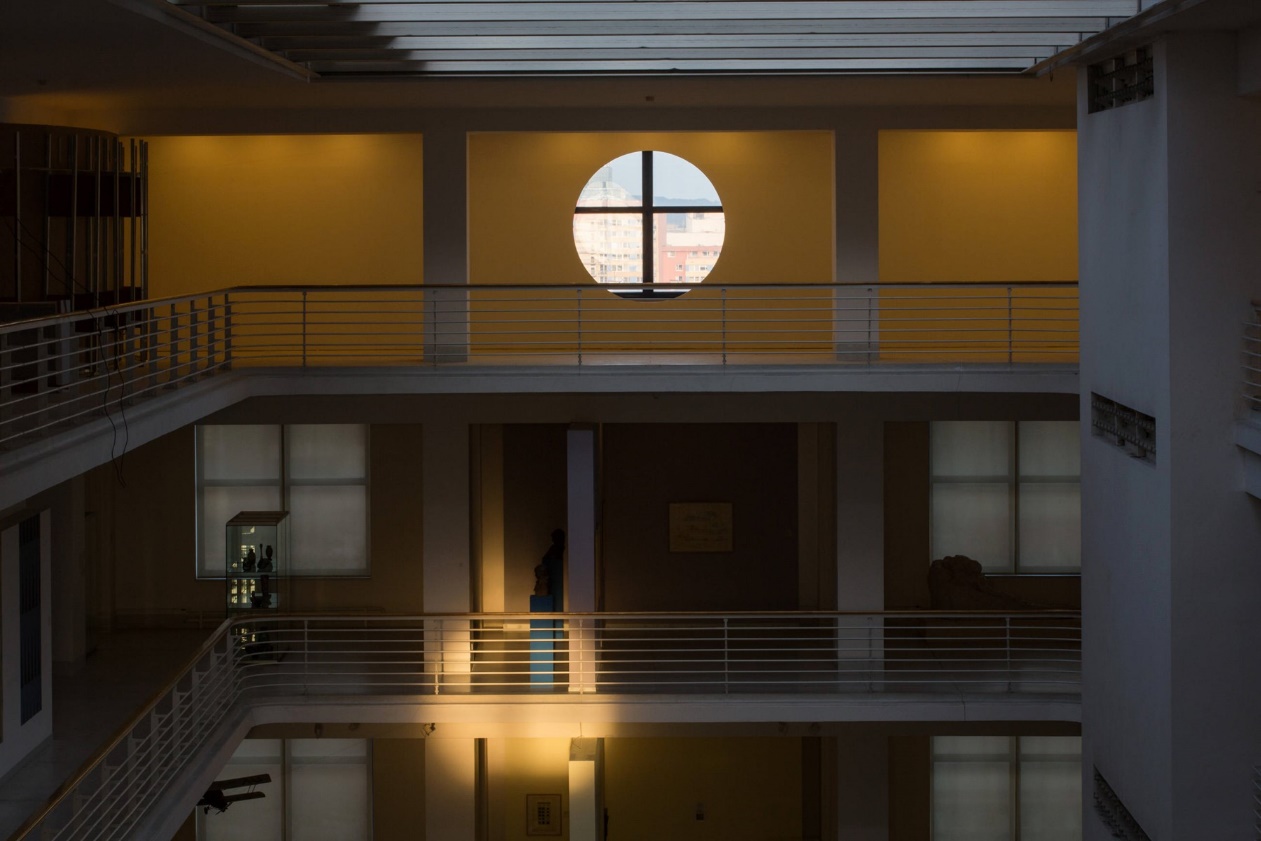 Expanded Anxiety, Secession, Vídeň, 2013
Otto Gutfreund, Úzkost, 1911–1913
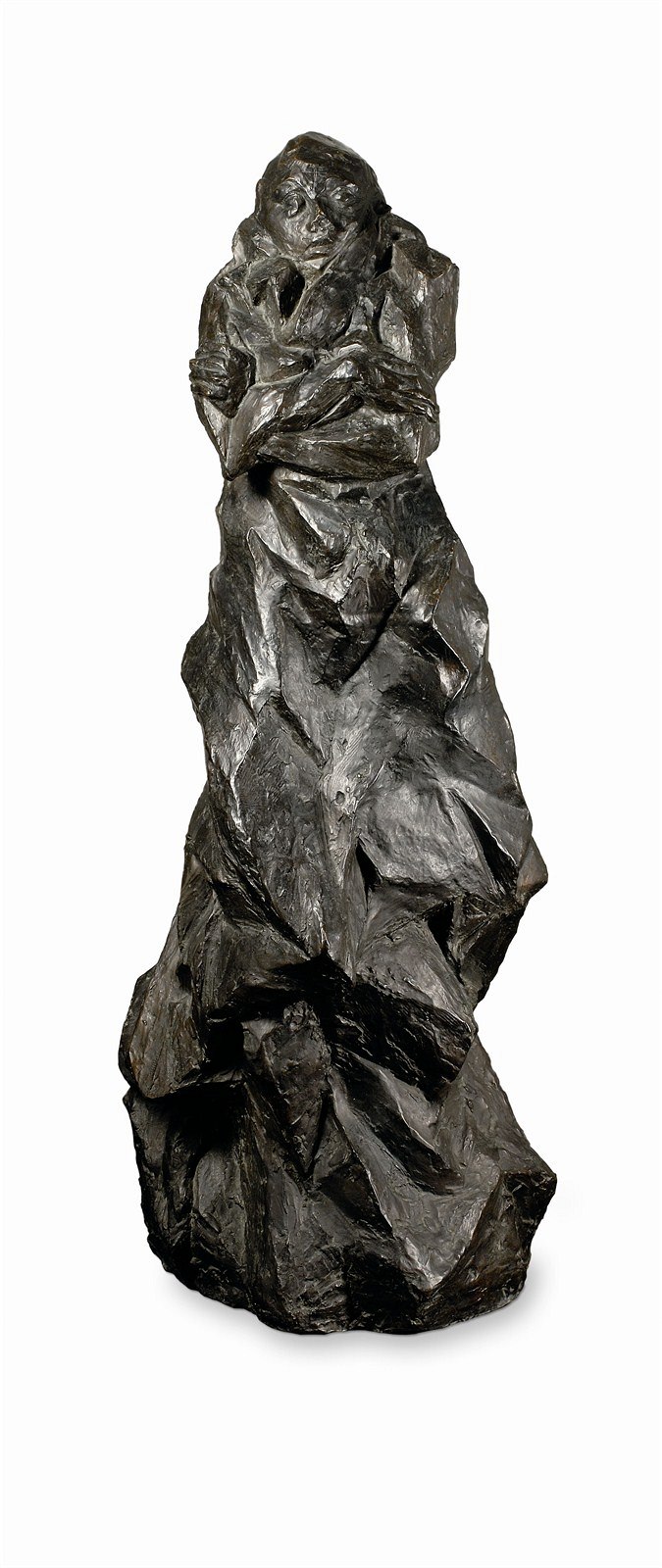 https://vltava.rozhlas.cz/dominik-lang-mistrovskemu-vedeni-atelieru-jsem-se-chtel-vyhnout-6804554
Tomáš Džadoň
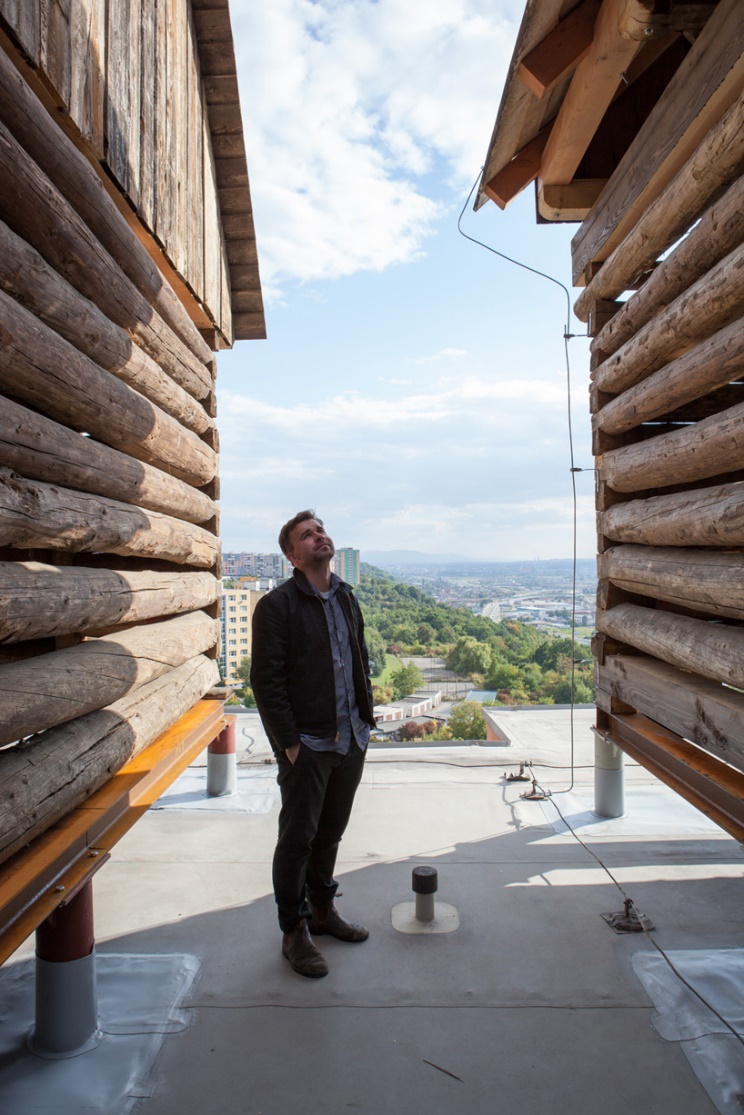 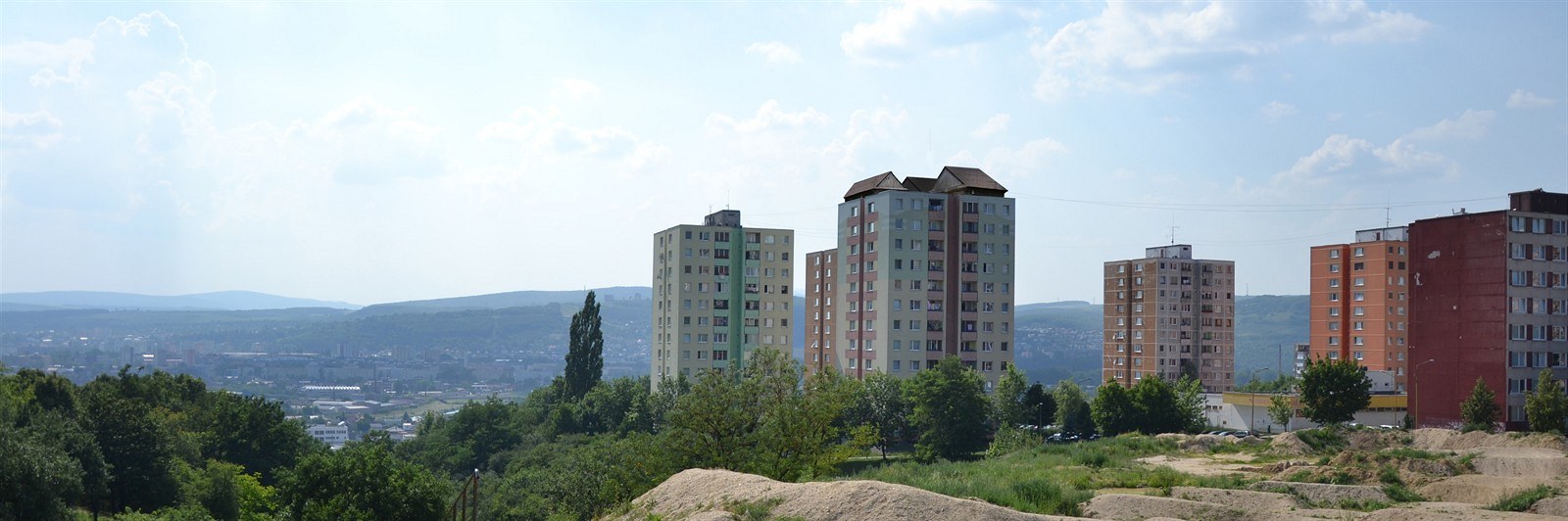 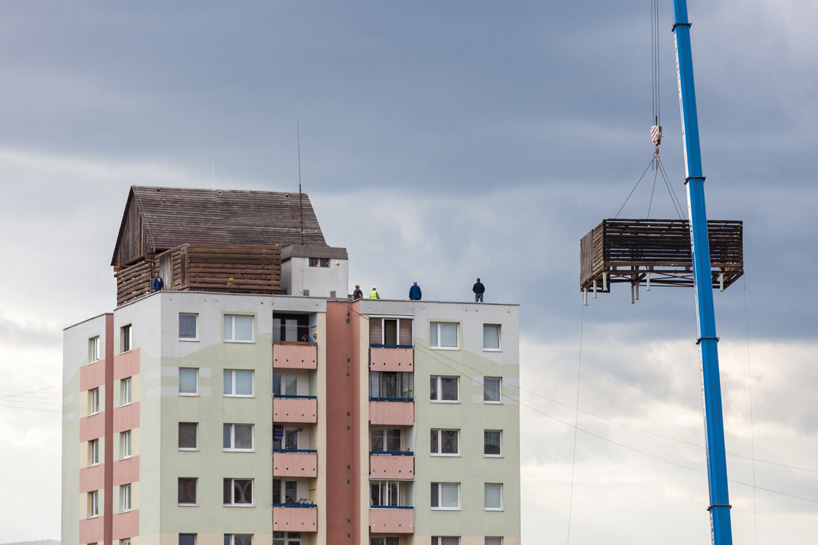 Pamätník ľudovej architektury, 2007 (vizualizace)
Kateřina Šedá, Každej pes jiná ves, 2007
Kateřina Šedá architektem roku 2017
Zdůvodnění poroty
Kateřina Šedá je jednou z nejzajímavějších současných umělkyň. Její projekty zasahují do veřejného prostoru a především přímo ovlivňují veřejný život. Smyslem architektury je poskytovat prostorový rámec pro nejrůznější projevy života. Smyslem veřejného prostoru pak analogicky umožnit nejrůznější projevy veřejného života.
Slovy jednoho z členů poroty Josefa Pleskota: To, co dělá Kateřina Šedá, to není architektura. Kateřina se zabývá vztahy mezi lidmi a to je to, z čeho architektura vyrůstá. Je to nesmírně důležitá činnost a architektky a architekti by ji měli znát.
Porota se rozhodla využít svobody, kterou jí udělují velkorysá pravidla soutěže a přes název ‚Architekt roku‘ se rozhodla poprvé v historii udělit cenu někomu, kdo nezískal vzdělání na vysoké škole architektury. A to proto, že si práce Kateřiny Šedé nesmírně váží a doufá, že i toto ocenění částečně poslouží k většímu informování o její činnosti.

http://architektroku.cz/aktuality/detail?id=15929
http://www.katerinaseda.cz/
Barbora Klímová, My jsme tím projektem žili. Stavba rodinného domu v období normalizace, Brno 2011.
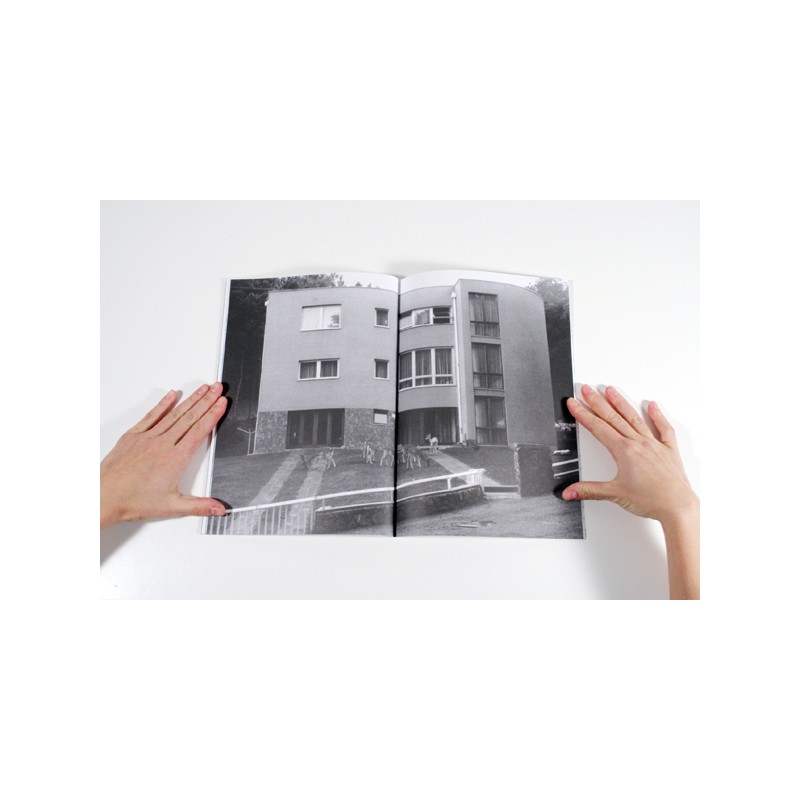 Barbora Klímová podnikla osobní výzkum v oblasti individuální výstavby rodinných domů v době normalizace. Tato publikace představuje 14 nejzajímavějších domů v rozhovorech s jejich majiteli a architekty. Osobní vzpomínky doplňuje text socioložky Barbory Vackové, uvedený citátem z jednoho rozhovoru: ,,My jsme tím projektem žili..."
Vladimír Kokolia, výzdoba kostela sv. Václava, Sazovice, architekt Marek Štěpán, 2017
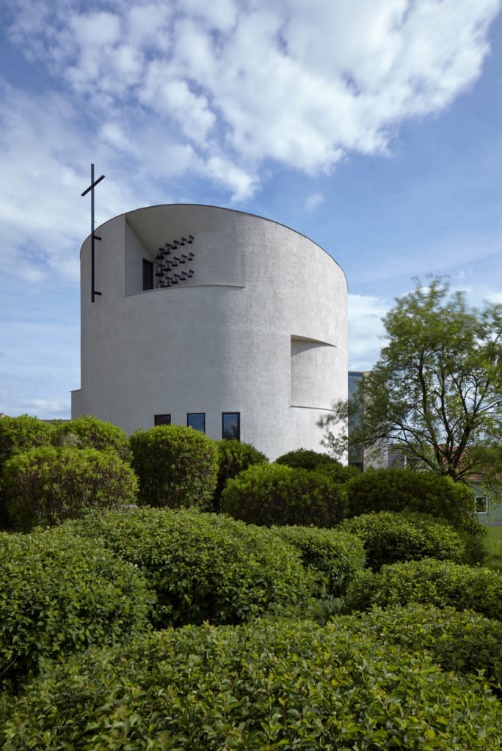